ERA Key Learning Initiativesto support the implementation of the EU railway safety legislation
Grégory Rolina, Programme Manager
Tallinn, Safety Days, 21 September 2023
European Year of RailSafety Days, Porto, 3 November 2021
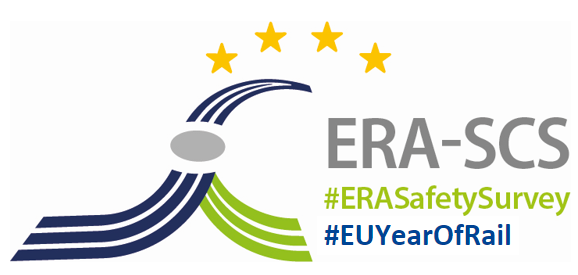 2
European Year of RailSafety Days, Porto, 3 November 2021
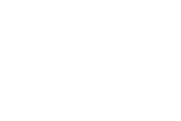 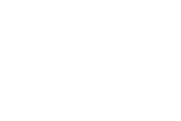 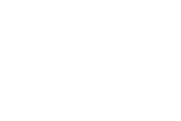 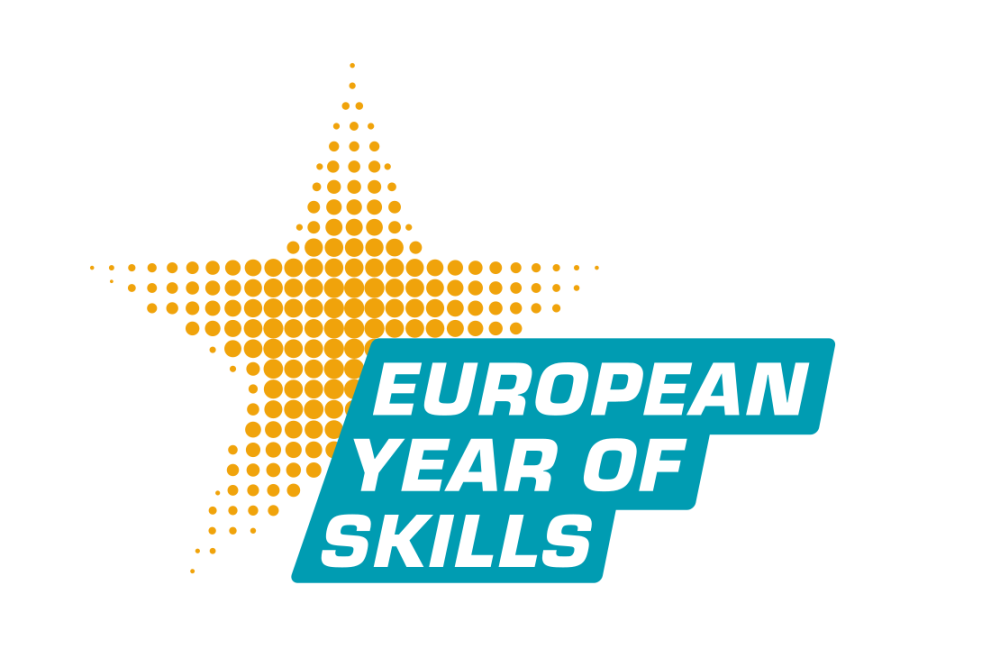 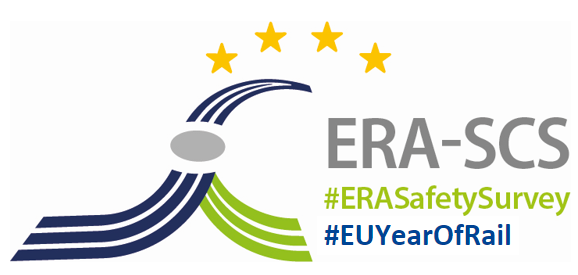 3
Safety Training and Assistance to Rail StakeholdersSTARS Project Objectives and Scope
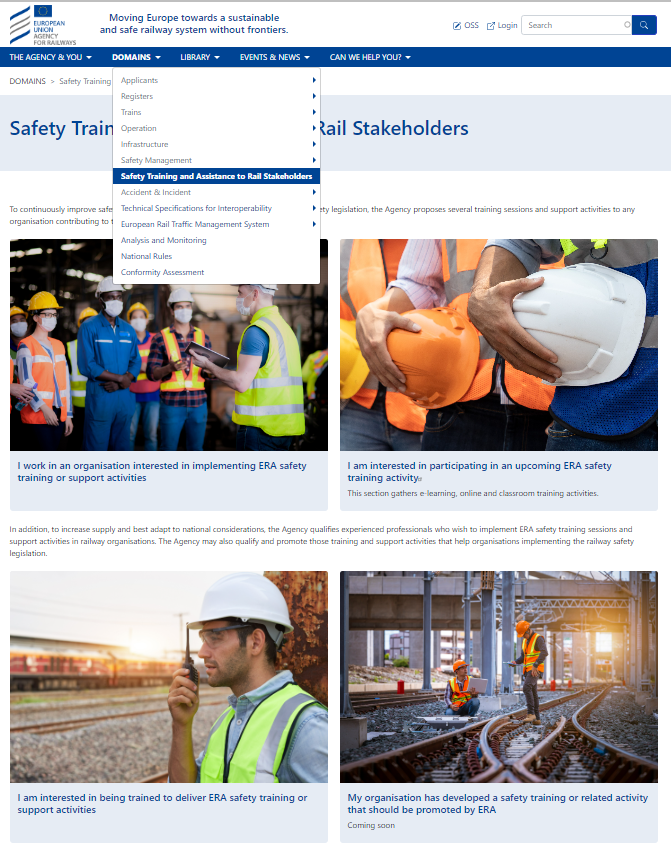 The project supports the rail stakeholders with the adequate application of the railway safety legislation through training and other appropriate activities
The project aims at making 
ERA a leader in developing and delivering railway safety training and activities to achieve organisational excellence
European railways a mature socio-technical system oriented towards continual learning and improvement
4
4
1. Training and AssistanceDelivered to a Single Organisation
Our portfolio
Safety Leadership (EN, FR, NL, DE, ES, PT, IT)
Investigating SMS (EN, FR, NL, DE)
Regulatory Oversight of Safety Culture (EN, FR, ES)
Organisational Just Culture (EN, FR)
ERA-SCS (23 European languages)
Safety culture assessment
More to come and open to suggestions!
Chargeable service - Formal request from a ERA network member to launch the contract (to be simplified)
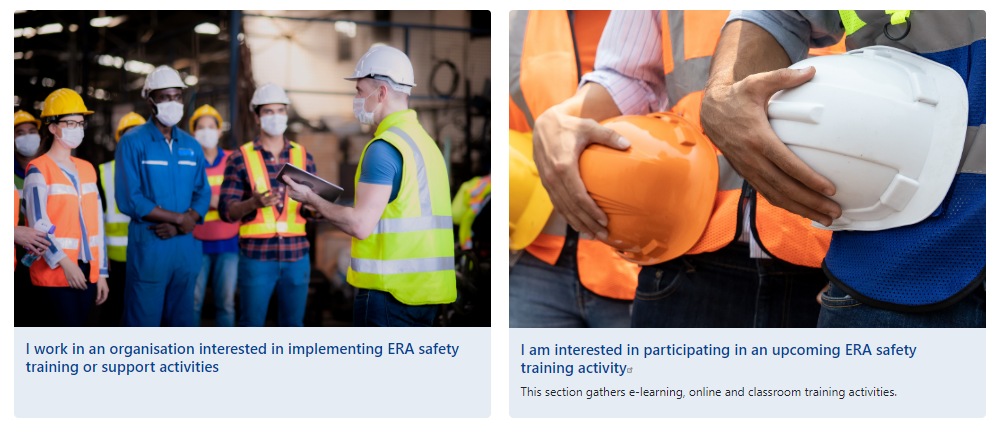 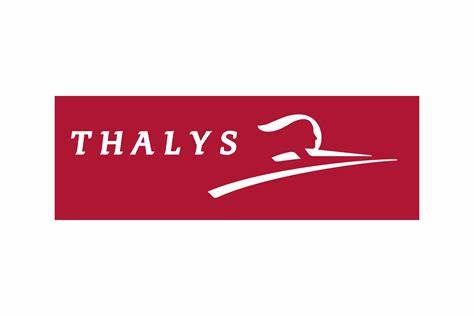 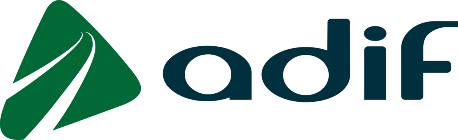 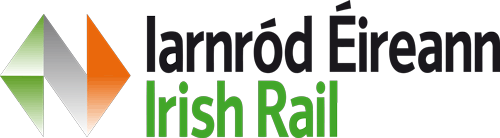 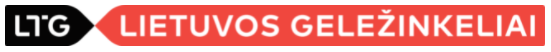 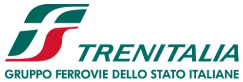 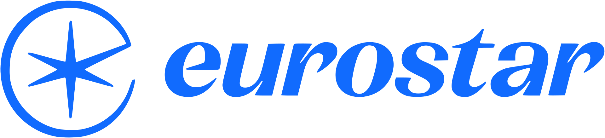 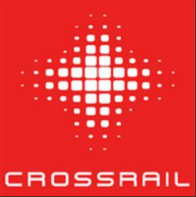 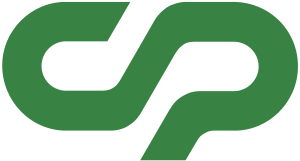 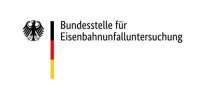 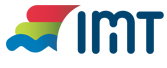 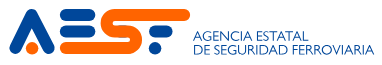 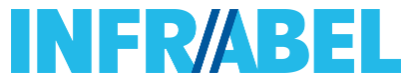 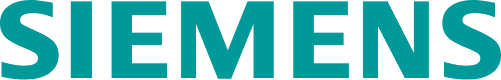 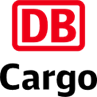 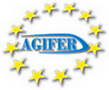 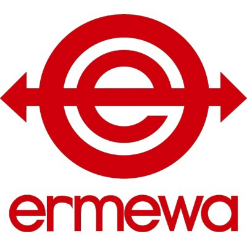 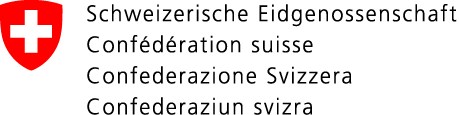 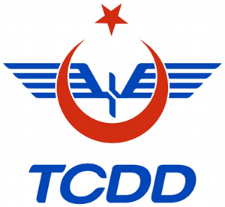 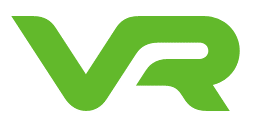 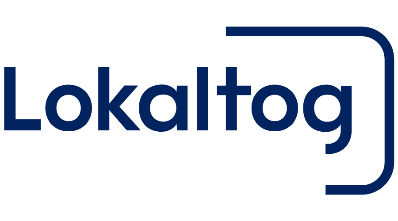 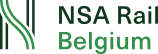 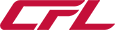 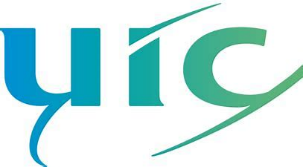 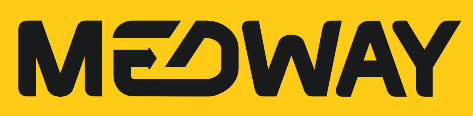 5
1. Training and Assistance Workflow
Contact & Preparation
STEP1
Request from ERA Network
STEP2 Chargeable Service Contract
STEP3
Delivery
STEP4 
Feedback from Participants
STEP5
Invoicing
& Future cooperation
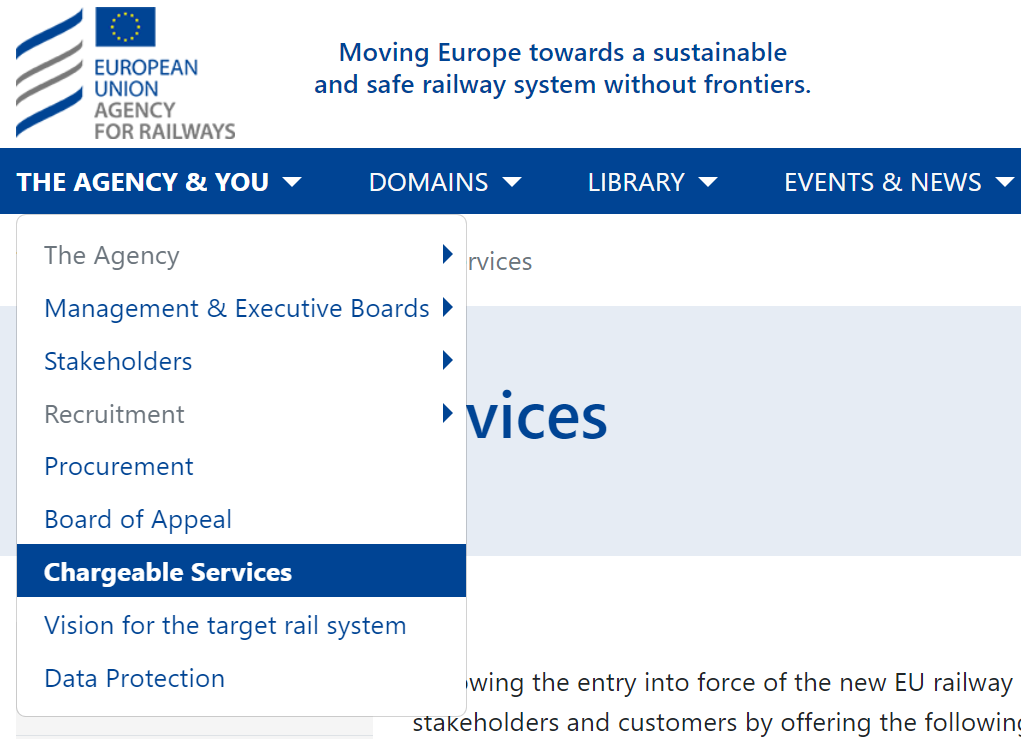 6
2. Open Traininge-learning, online and classroom session
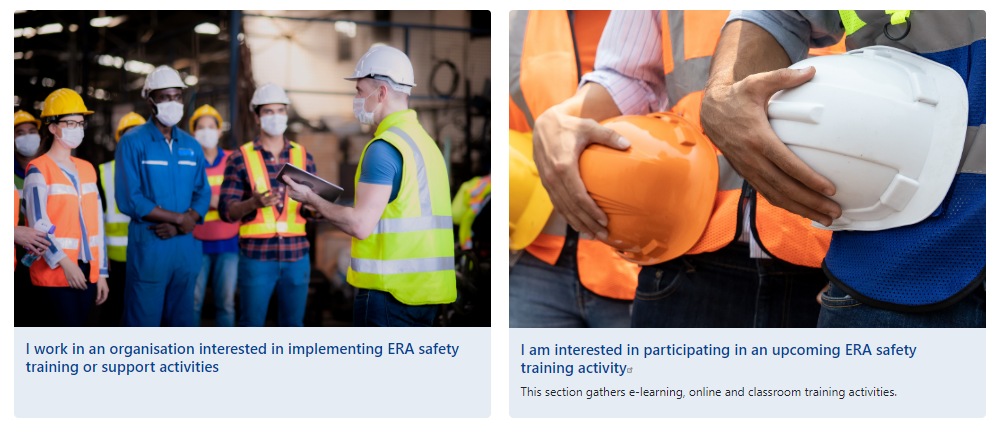 ERA Academy Platform including e-learning modules (Moodle)
Safety Leadership Training Pilot on 19/06/23
Training sessions for Q4 2023 are open for registration!
Organisational Just Culture (6-8 and 16 Nov.)
Investigating SMS (5-7 Dec.) 
Safety Leadership (12 Dec.)
Save the date for the sessions in 2024!
Under development: HOF; SSC for Assessors; ECM
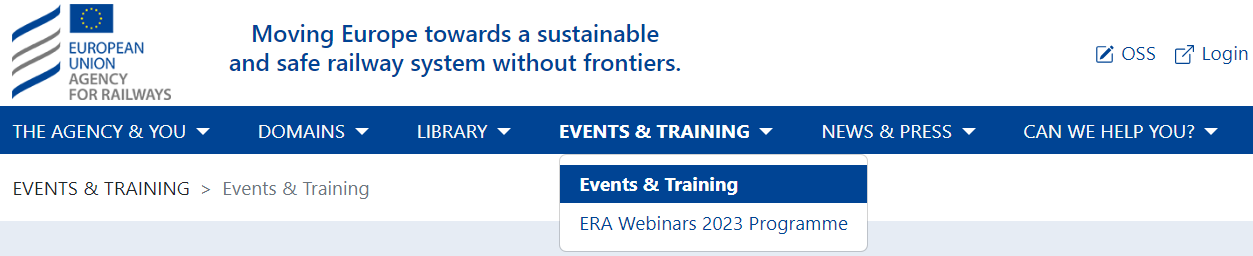 Safety Leadership Feedback Video
e-learning demo 
by
Kim
7
2. Open TrainingOnline and classroom session – Workflow
ERA Website
Social Network
…
STEP2
Payment
STEP3
Confirmation
STEP4
Delivery
STEP5
Feedback
STEP1
Registration
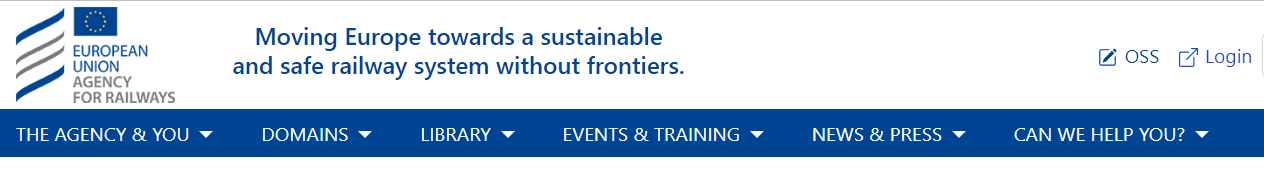 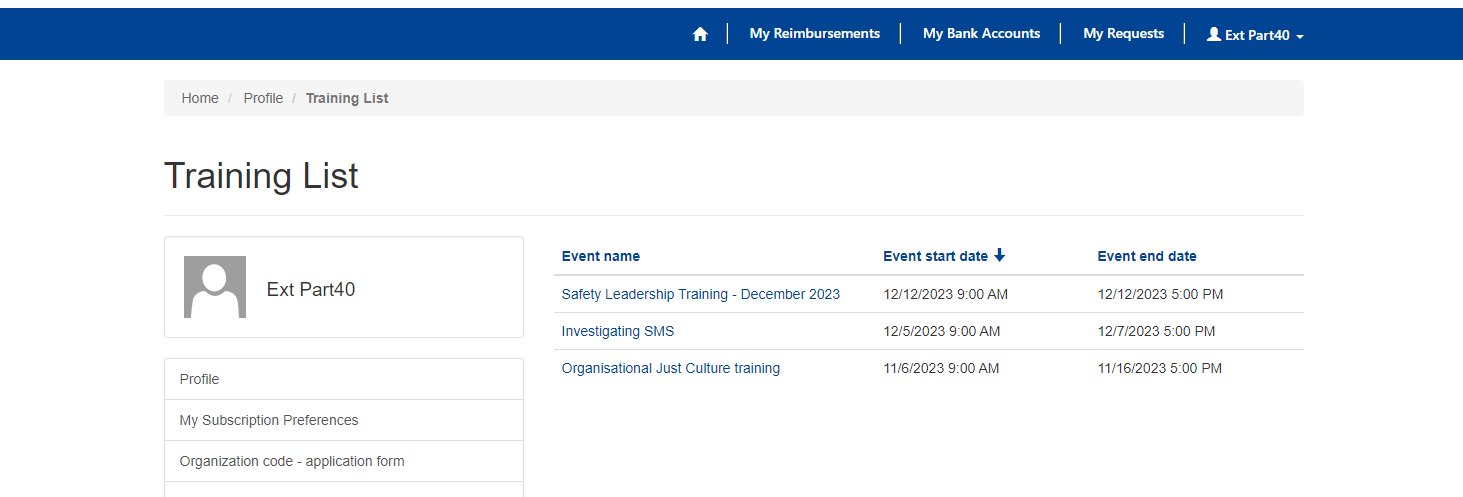 8
3. Qualification of Trainers
Current portfolio
Safety Leadership
Organisational Just Culture
Qualified trainers deliver courses within their organisation
Qualified trainers at National Safety Authority deliver courses within the related sector
Qualified trainers who are interested may also deliver courses with ERA
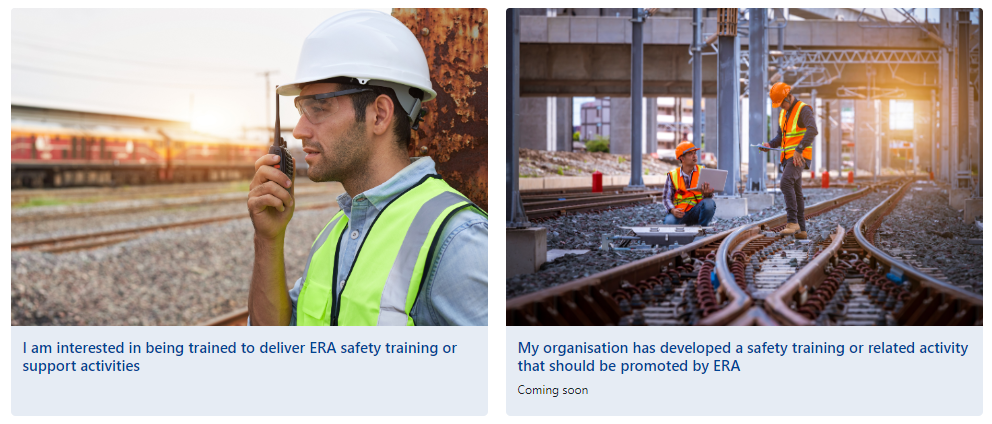 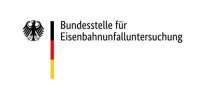 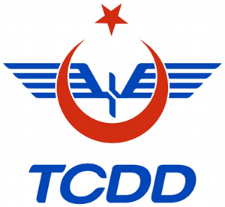 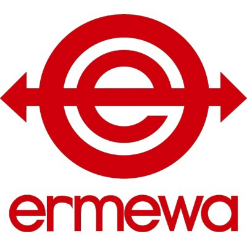 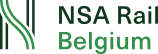 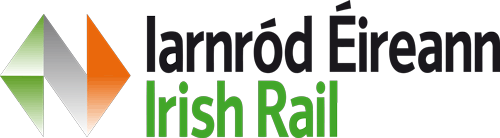 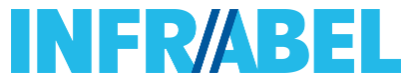 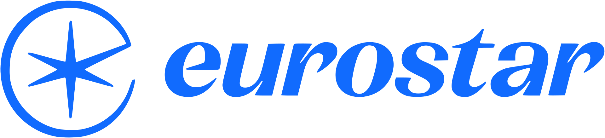 9
3. Qualification of TrainersKnowledge acquisition path
STEP1
Observation / participation to a training session
STEP2
Train-the-trainer preparation
STEP3
Train-the-trainer course including dry-run
STEP4
Coaching and assistance
STEP5
Qualification
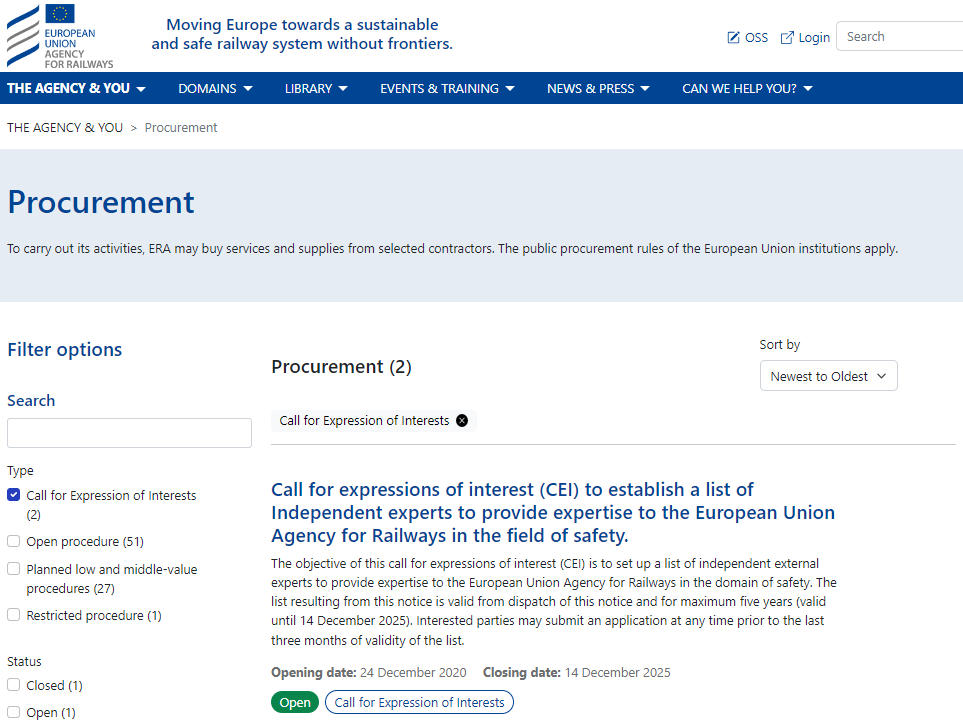 Qualified trainers who are interested may also deliver courses with ERA
10
3. Qualification of TrainersA great opportunity to develop safety capabilities
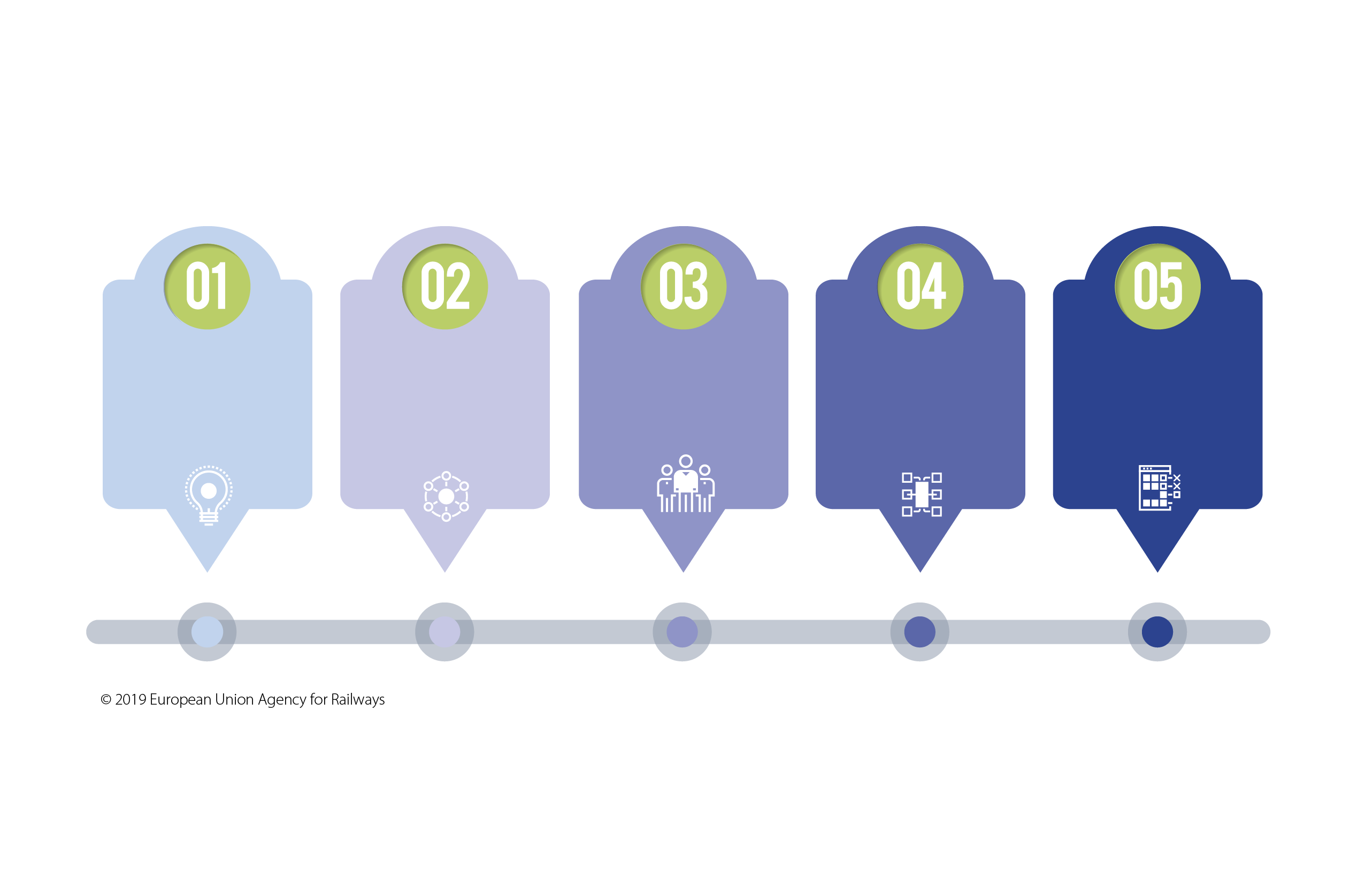 BE JUST
-
UNDERSTANDAND IMPROVE
BE BRAVE 
-
INTERVENE
BE INSPIRATIONAL 
-
SHARE`THE SAFETY VISION
BE CREDIBLE
-
LEADBY EXAMPLE
BE SUPPORTIVE
-
REINFORCEGOOD PRACTICE
ERA Safety Leadership Principles 2.0
11
4. ERA Qualification of Safety TrainingObjective and Benefits
Objective: 
Value existing training that effectively supports adequate application of the railway safety legislation
Qualify your training to:
Gain visibility on ERA website and during ERA events
Subject to compatibility and agreement, integrate the course into the ERA Academy platform and calendar
More benefits to be devised together!
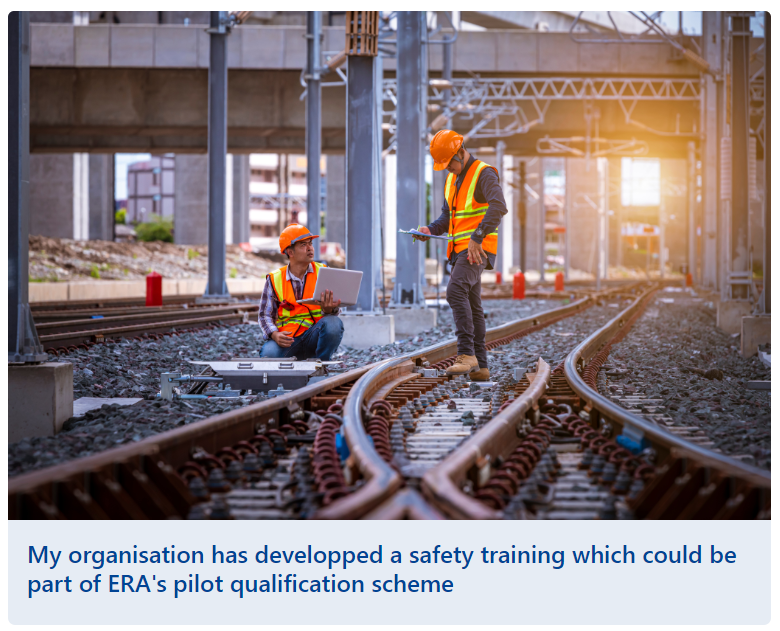 12
4. ERA Qualification of Safety TrainingPilot Phase
To apply: fill in the form and upload documentation related to the training to be qualified
Pilot phase is open! Apply until 21/12/2023
Open to organisations who are currently delivering rail safety training in any European language
Principle “first comes, first serves” applies
Maximum capacity: 10 first applicants
Successful applicants will be qualified for 2024
No charge is imposed in the pilot phase
GO/NO-GO at the end of 2024
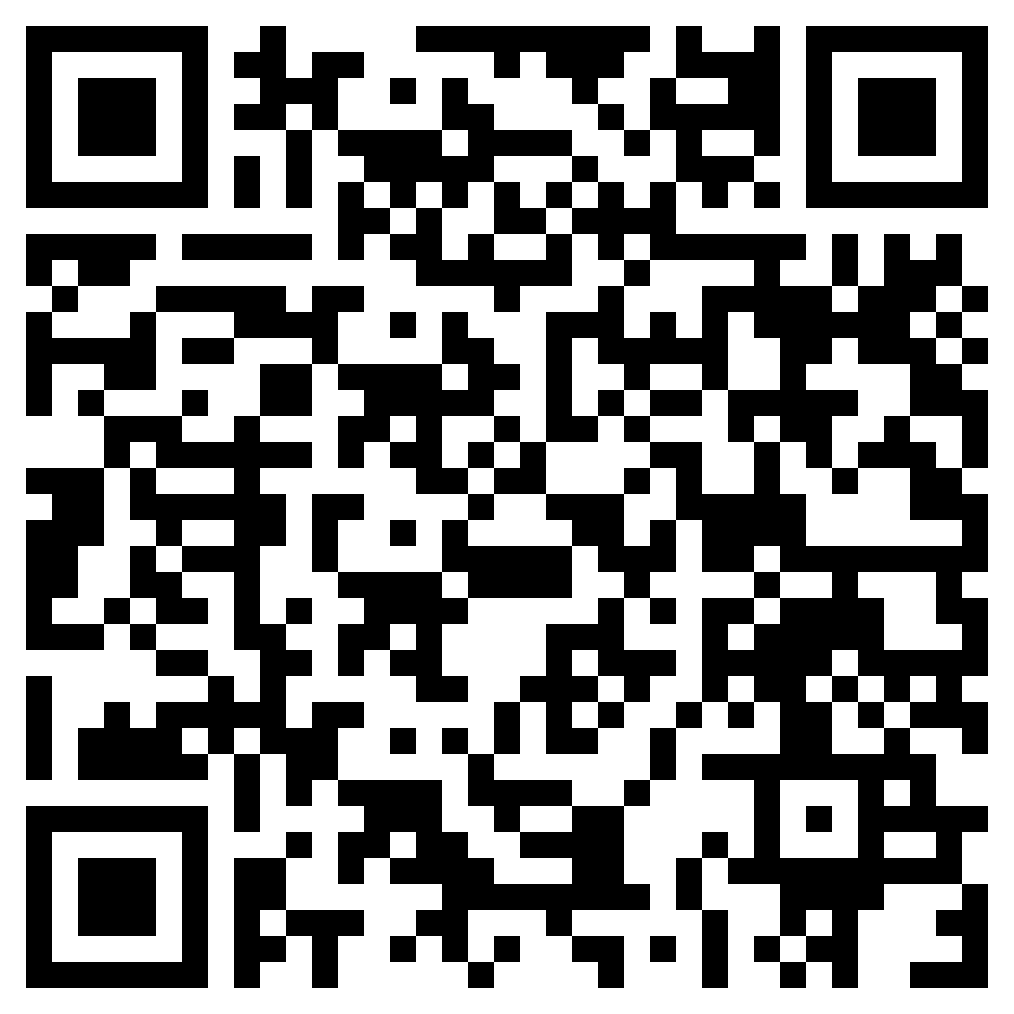 https://ec.europa.eu/eusurvey/runner/ERA-Qualification-of-Safety-Training-Pilot
ERA is bound to use all documentation and material shared only for the assessment and shall not communicate it to third parties
13
4. ERA Qualification of Safety TrainingPilot: Workflow
Applicant + Rail Safety Training
Preparation
STEP4 Improved Qualification Service
STEP5 Increased high-quality training offer
STEP1
Application EU Survey
STEP2 Assessment ERA team1 month
STEP3
Qualified training
2024: Pilot liaison ERA-Successful applicants
Improvements:
Assessment criteria
Oversight and renewal
Cost and period of validity of qualification
Benefits for the applicants
Criteria:1) Support the implementation of the EU railway safety legislation
2) Alignment with ERA approach on safety
3) Training development and trainers experience 
4) Training effectiveness and participants feedback
14
Conclusions
ERA Website > Domains > Safety Training and Assistanceto Rail Stakeholders
Developing capability to achieve our visionthrough the adequate implementation of theEU railway safety legislation
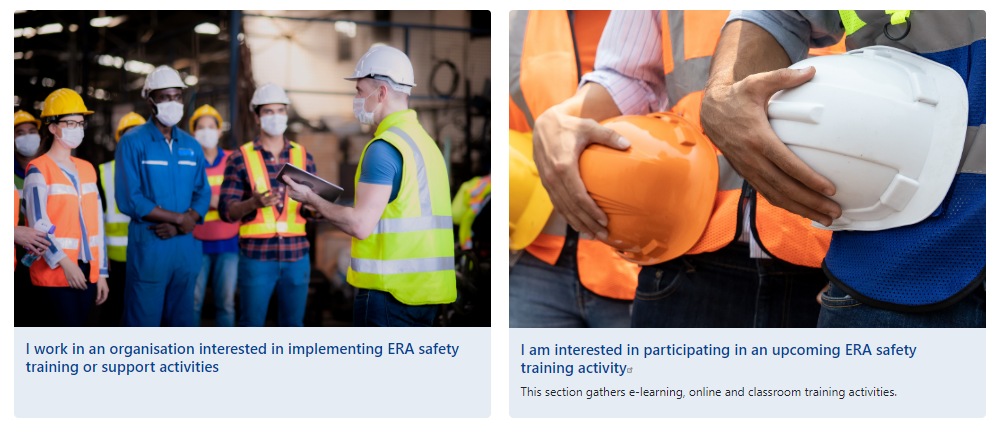 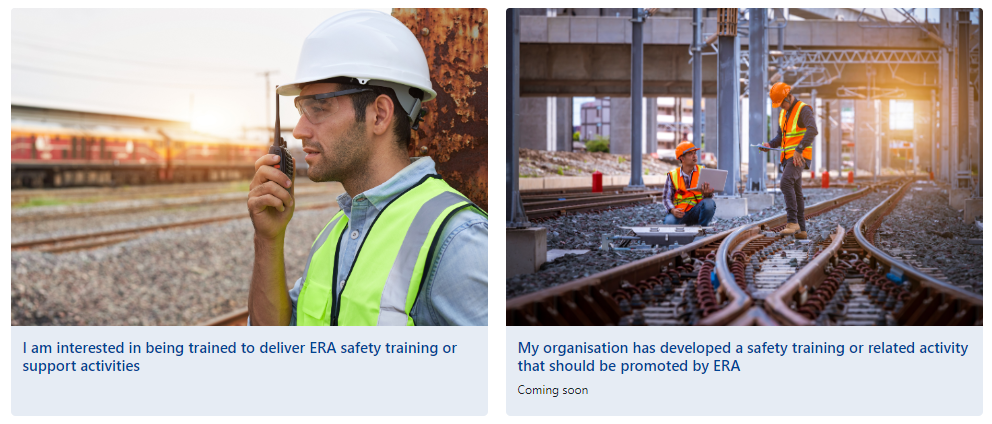 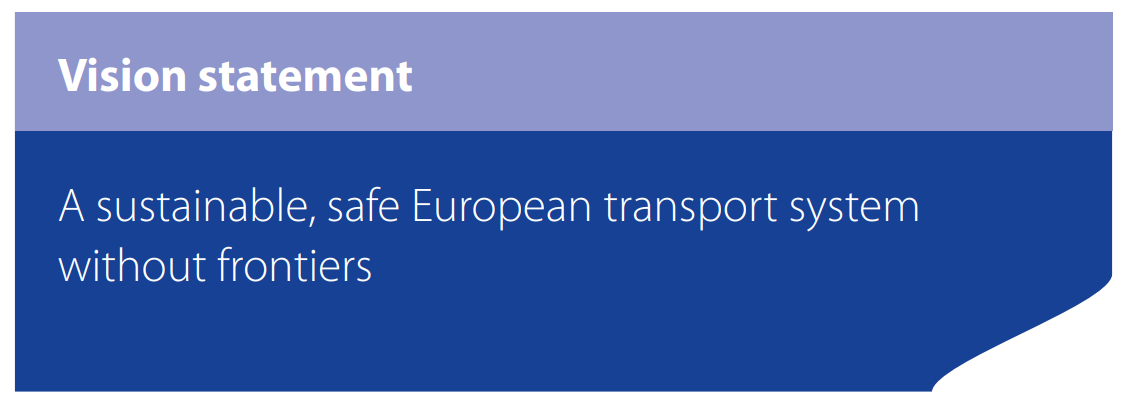 STARS@era.europa.eu
15